The Organized FSOGetting Control of the Paperwork and the Chaos
Presented by Dianne Walton
Facility Security Officer
Eagle 6 Technical Services, LLC
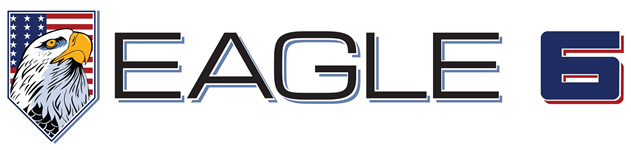 Fall FISWG/NCMS Training Event
October 18, 2017
From this……
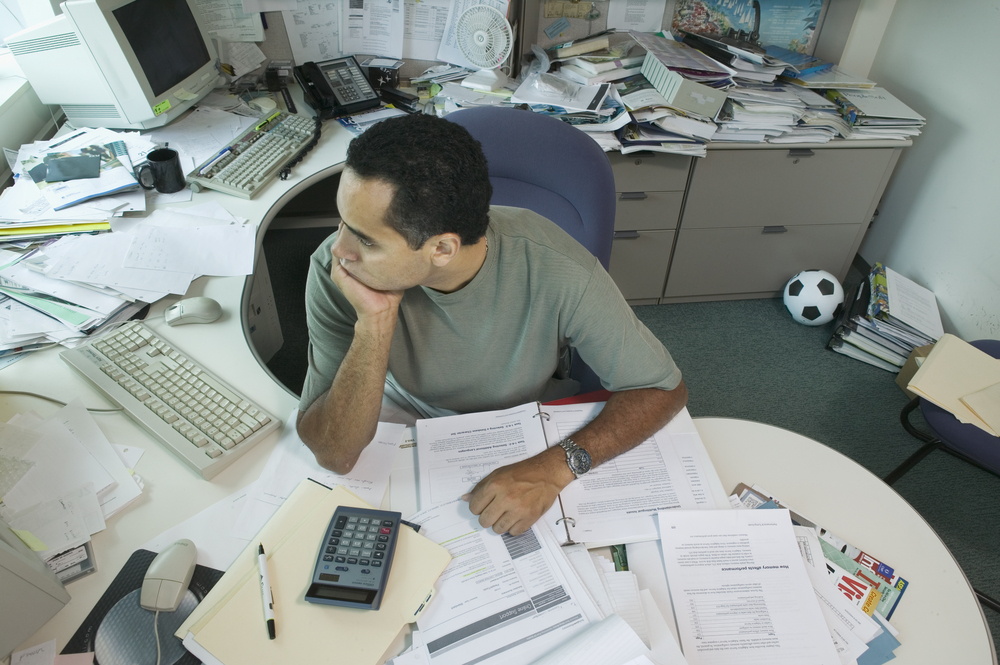 To This
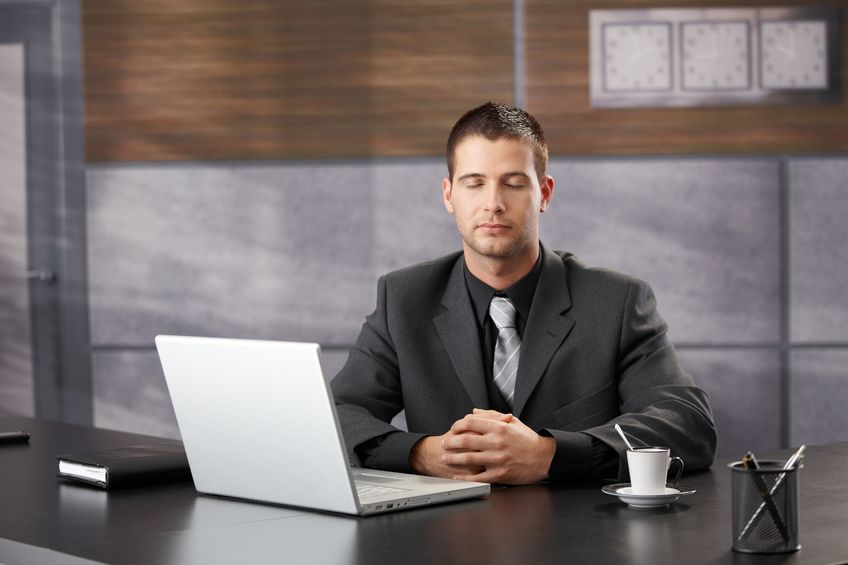 Disclaimers
This presentation is based on my personal organization strategy
This is not DSS directive or policy 
These are suggestions based on NISPOM requirements and DSS guidance received over the years
5 Basic Principles of Organization
Purge the clutter
Less is more
A place for everything and everything in its place
Solid file structure
Group like items with like items
Keep things in logical groupings 
Set up a system that works for you
If it don’t work for you…it don’t work
Use containers and labels
Properly labeled file folders
Organization is not “one Size Fits All”
The most important principle of organization…it’s not one size fits all – There's no one perfect system
Following the basic principles of organization you must develop a system that:
Fits your style
Conforms to NISPOM requirements
Conforms to your company policies
Fits with the size, structure, and status of your company
The Dianne Walton Way
During this presentation I will discuss some of the basic things I do to keep my work organized and to ensure I have all the documents and records required by DSS available for the SVA.
Please hold all questions for the end of the presentation.
At the end of the presentation I would some of you to share the organization strategies and techniques you use.
Organize you Email
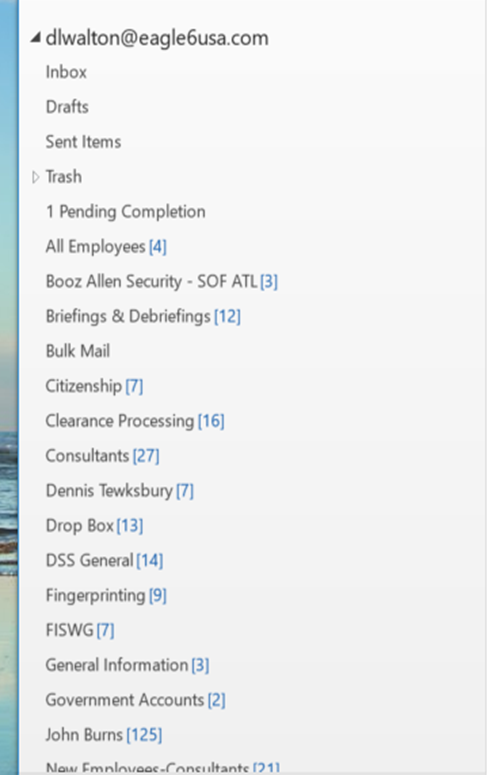 Create .pst folders within your email program
Better organization
More efficient retrieval of emails
Help prevent lost emails
Pending folders
Pending Action
Pending Review
Pending Response
Organize email continued…
Create email templates for repeated use
Clearance granted
Processing for clearances
Monthly security bulletins, newsletters, etc.
Save the email template as “Outlook Message Format”
Include directions
Attachments – briefings, PowerPoint Presentations, etc.
Links to on-line training
Organize email continued…
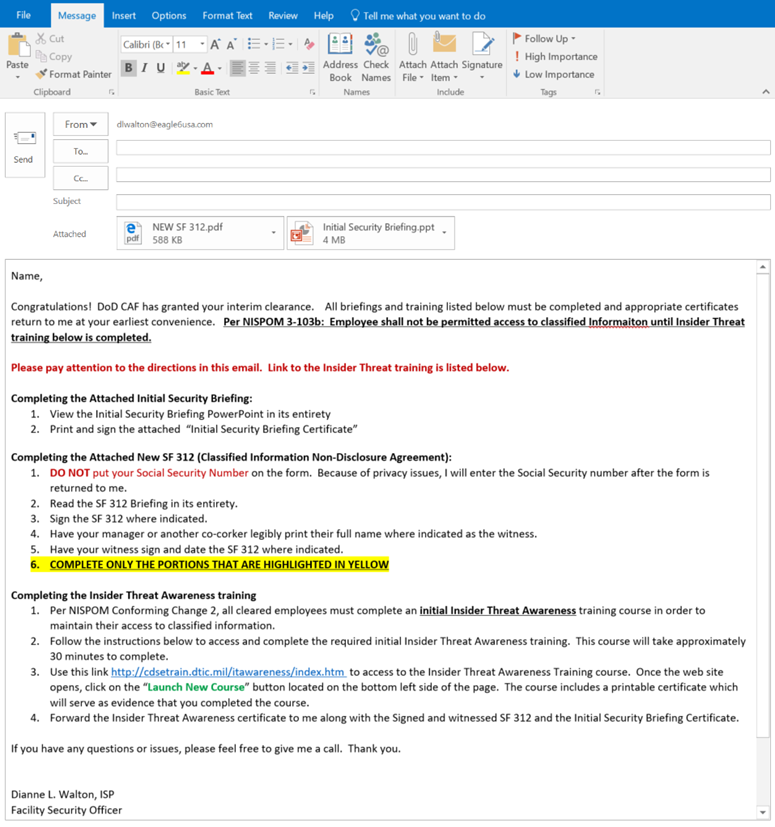 Email templates are customizable
Just add recepient
Copy manager
Enter name
Set Appointment and Reminder Notification in your Calendar
Reminders and Notifications in your Calendar
Yearly VALs that need to be sent
Annual briefings or training
Reminders to sign into government databases
JPAS training required annually

Set it and forget it!  One less thing to try to remember and one less document or piece of paper!
Stacks of Paper
Attempt to keep stacks of paper to a minimum
When you must stack paper on your desk
Keep stacks organized 
Must be completed today
Pending response or input from others
In process
Check sheets
Pending new hires, terminations
Monitors – More is Better
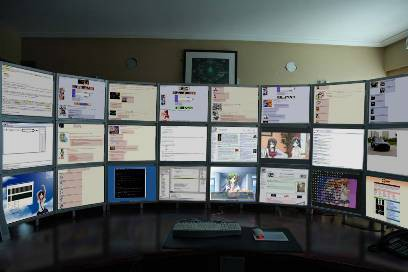 1st principle of organization:  Less is more…

unless your talking about monitors!
Desktop Sticky NotesWhat Can I say…Great Product
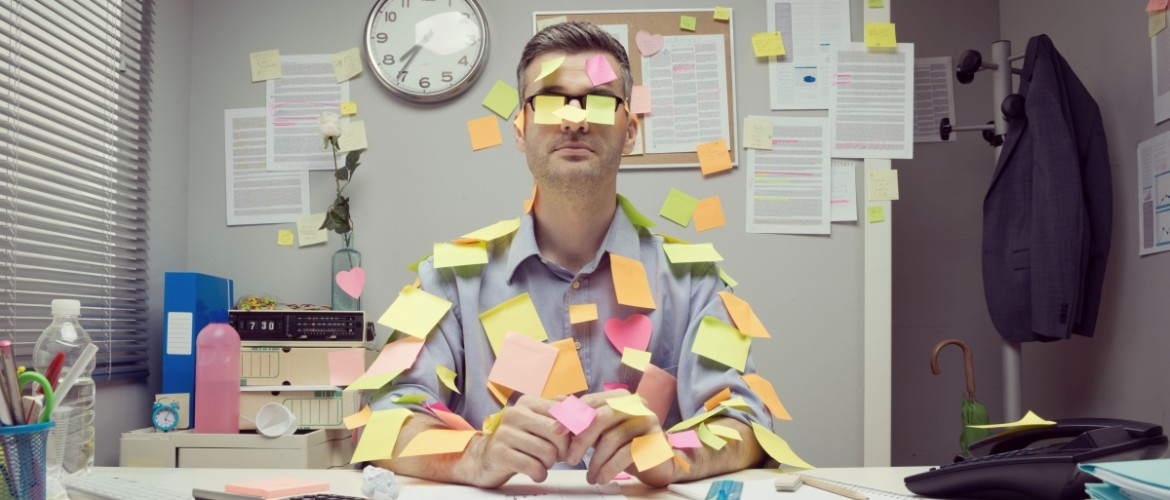 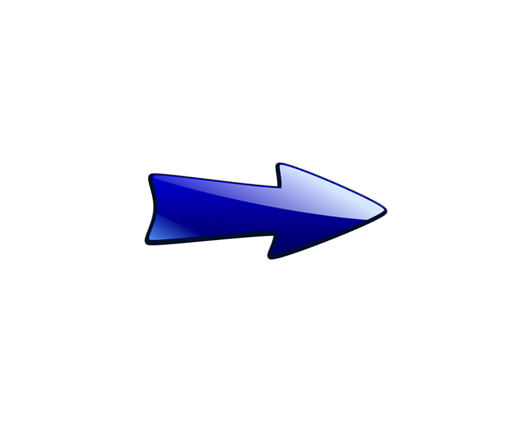 Old School
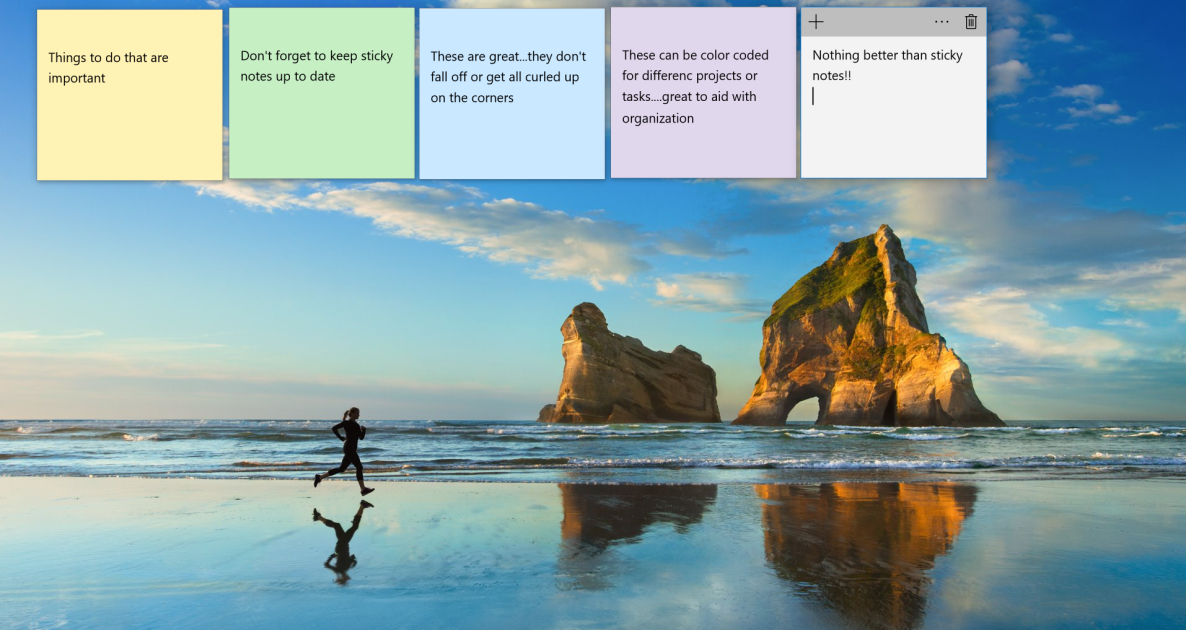 New School
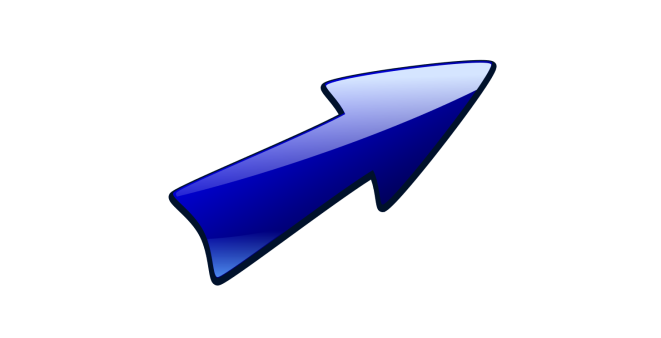 Set a Schedule for your Day
First things first
Coffee
Email – Major form of communication/task assignment
Answer what you can to get it out of the way
Pending .pst folders
If you can’t avoid it – print it
Check calendar reminders for the day
Either leave reminder on the computer until complete or make a list.  Leaving it on the computer means one less piece of paper that might get lost.
Check your paper stacks
Does anything need to be moved into the “must do today” stack
SVA Inspection Book
Although I keep all files in electronic format, I print out the documents I know my DSS Rep will want to see during the SVA and keep them in an SVA book
Keep book up-to-date by replacing or adding to
Keep update “List of Classified Contracts” provided by DSS prior to the SVA
SVA Inspection BookSVA Inspection Book File Tabs
Business Documents
Appointment Letters
Required Training
Consultants
Security Training
DD254 and contract list
Security Violations
Policies/Procedures
Self Inspections
NISP Enhancements
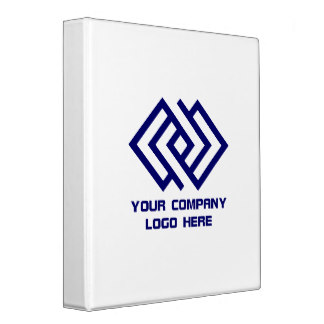 Check Sheets
Customized check sheets can help keep major multiple task processes organized
Prevent an associated Task from slipping through the cracks
Easy to reference sequential list of all tasks performed and date completed
Create for each multiple task process
Clearance investigation processing
New/incoming employees
Terminating employees
Check SheetsCleared Employee In Processing
Check SheetsCleared Employee Out Processing
Check SheetsInitial Investigation Initiation
Check SheetsInitial Investigation Initiation
Copies of these checklists will be made available to download on the FISWG site.
These are “form fill” documents, so they need to be used in the restrict editing mode.
When revising or editing the actual form remove editing restrictions.
When edit/revision is complete – Choose “Filling in forms” under editing restrictions and click on “yes, start enforcing protection”.
When asked for a password, simply click ok.  The check sheets were saved with no password.
Security Folders
Hard copy or electronic
Electronic – backup to several devices weekly!
File to file copy – do not rely solely on automatic backup
Handouts
DSS suggested file folder headings
My personal file structure
Security FoldersDSS Suggested File Folder Headings
This Suggested Contractor File Folder Headings job aid is available in the FSO Toolkit, on the FSO page, under the Best Practices heading at:  http://www.cdse.edu/toolits/fsos/new-fso.html
Security FoldersDSS Suggested File Folder Headings
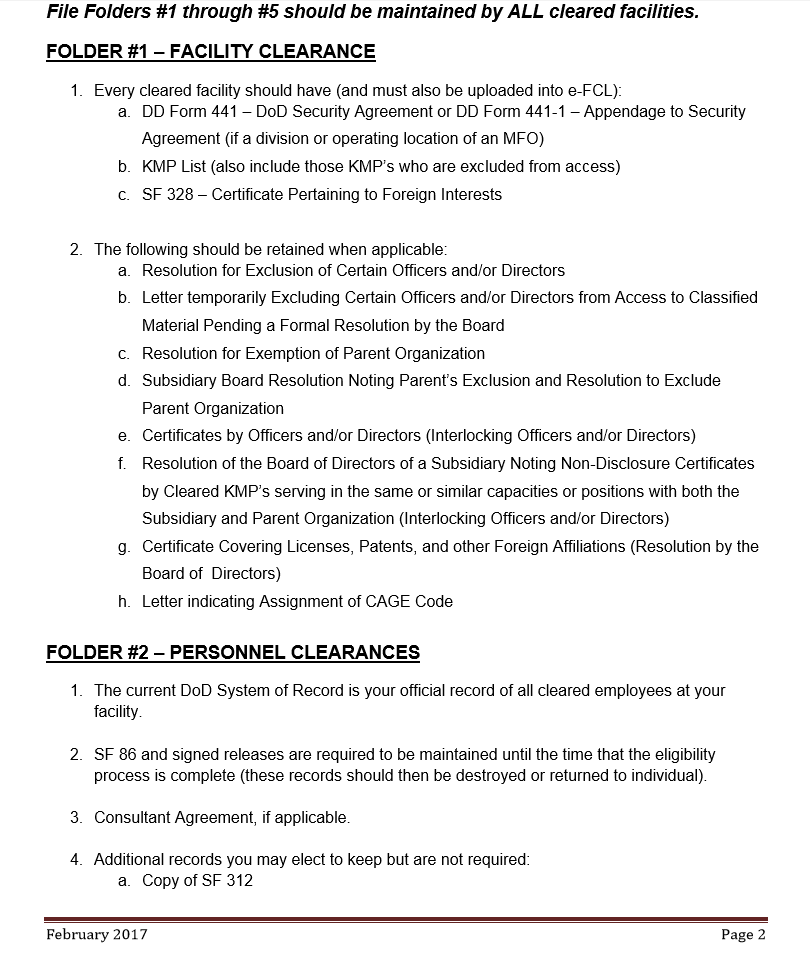 Security FoldersDSS Suggested File Folder Headings
Security FoldersDSS Suggested File Folder Headings
Security FoldersDSS Suggested File Folder Headings
Security FoldersDSS Suggested File Folder Headings
Security FoldersDSS Suggested File Folder Headings
Security FoldersDSS Suggested File Folder Headings
Security FoldersMy Personal File Structure
Note:  This is a work in progress -  under continuious revision
Security FoldersMy Personal File Structure
Security FoldersMy Personal File Structure
Security FoldersMy Personal File Structure
Security FoldersMy Personal File Structure
Security FoldersMy Personal File Structure
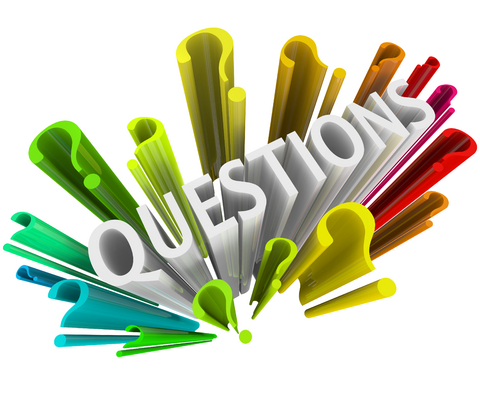 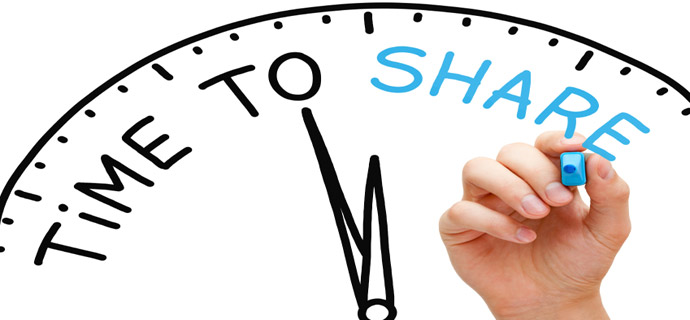